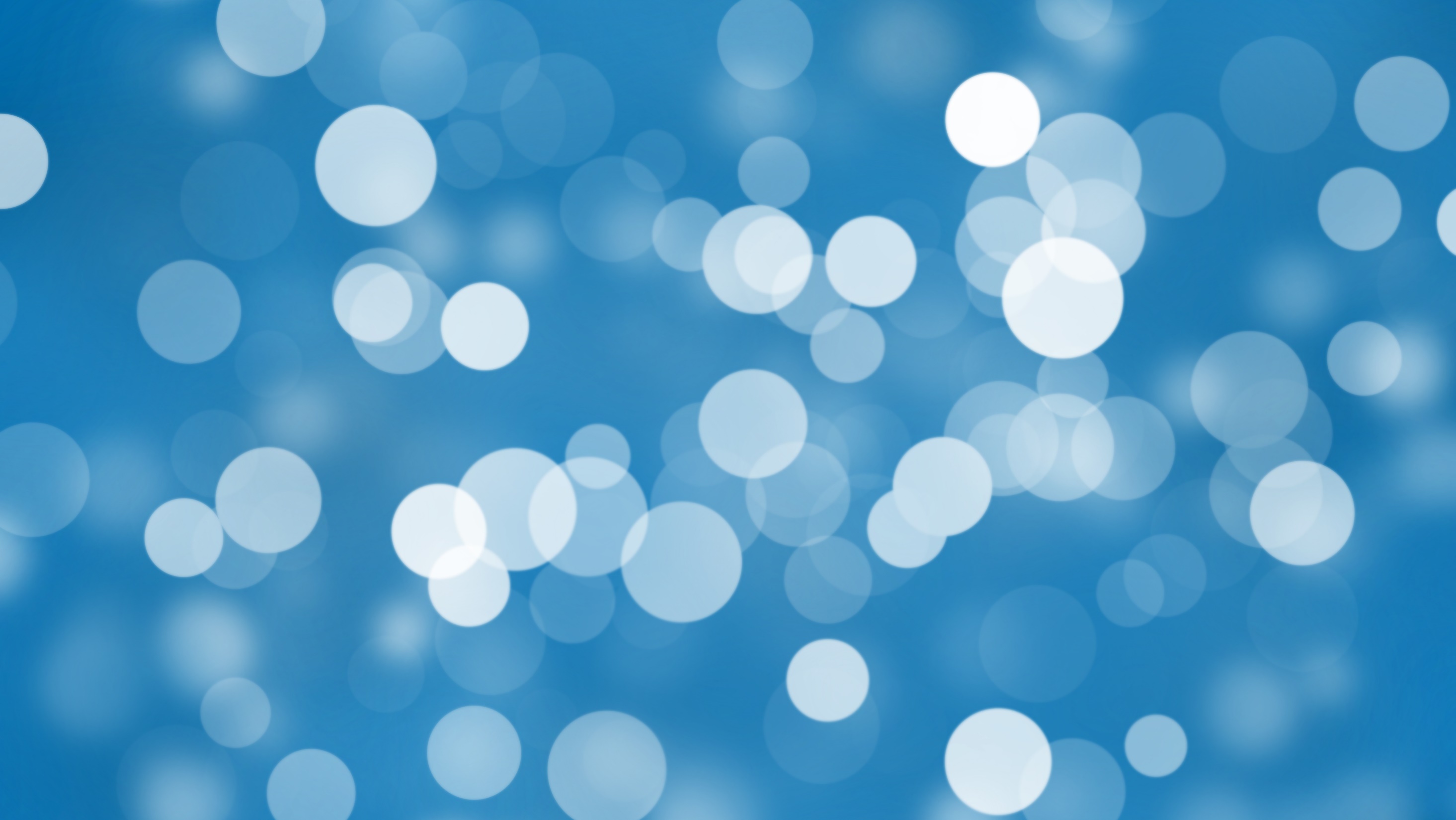 Padel
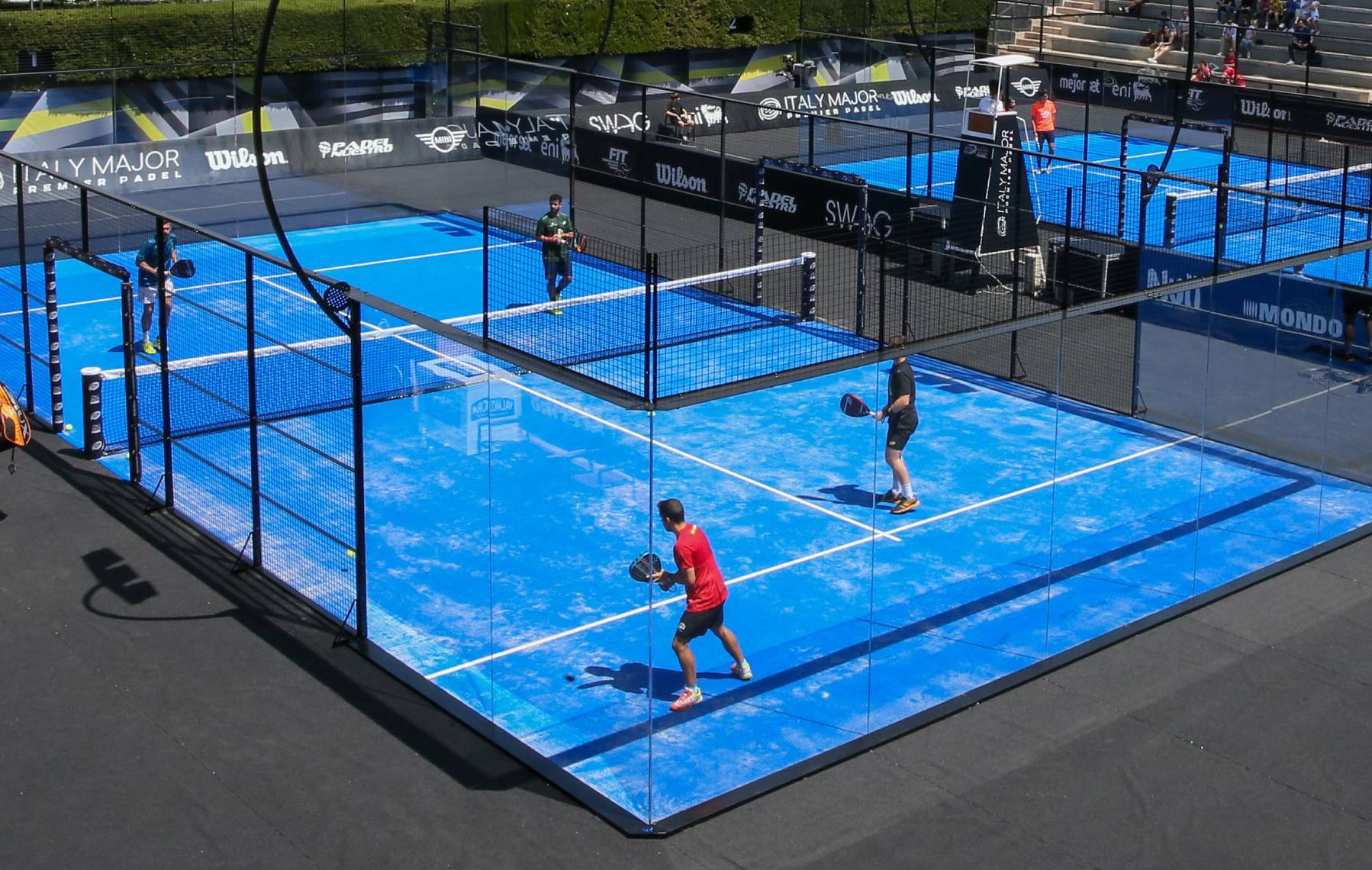 By: Jordan and Abdallah
Padel
Padel is a sport that combines action with fun and social interaction. It’s a great sport for players of all ages and skills, as it is both quick and easy to pick up.
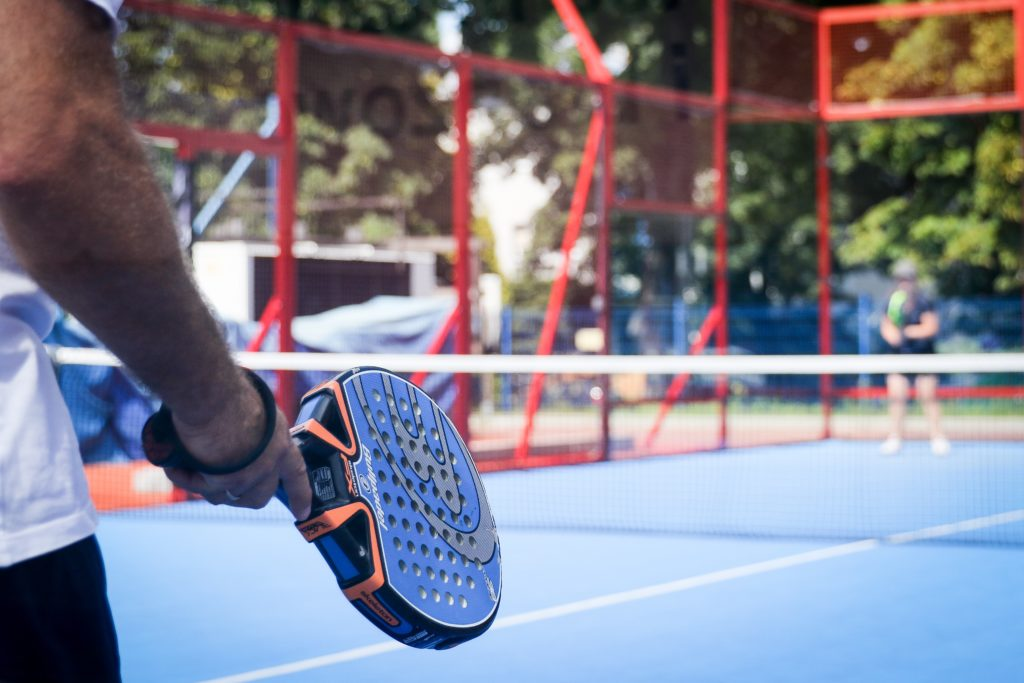 What causes can you get from padel?
Ankle Injuries
Shoulder Injuries
Knee Injuries
Lower Back Sprain
Calf Sprain
Runner's Toe
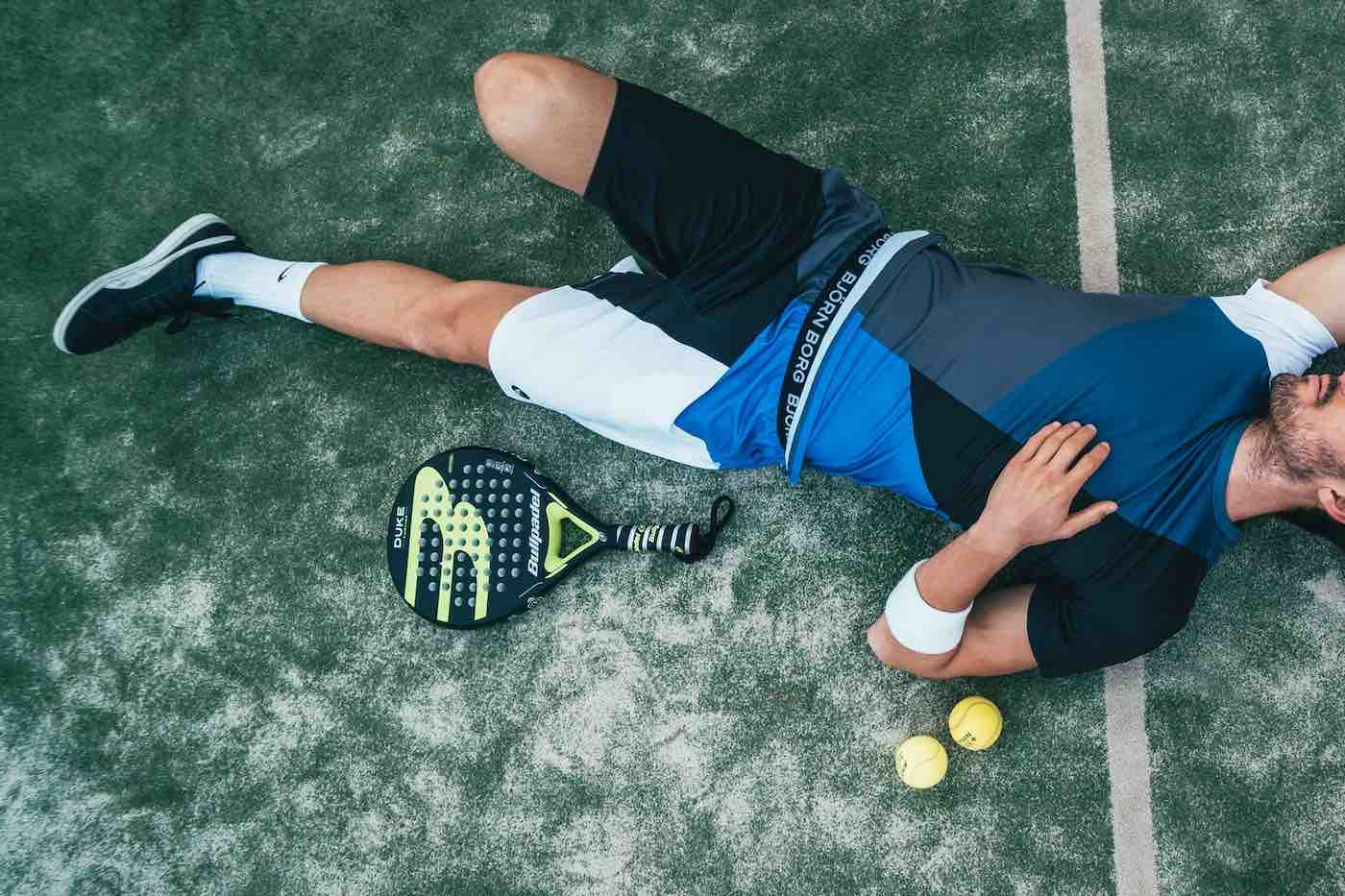 What are the consequences of padel?
This sport can help reduce stress, improve your mood, and boost your energy levels.
 Padel is a great workout
Build muscle
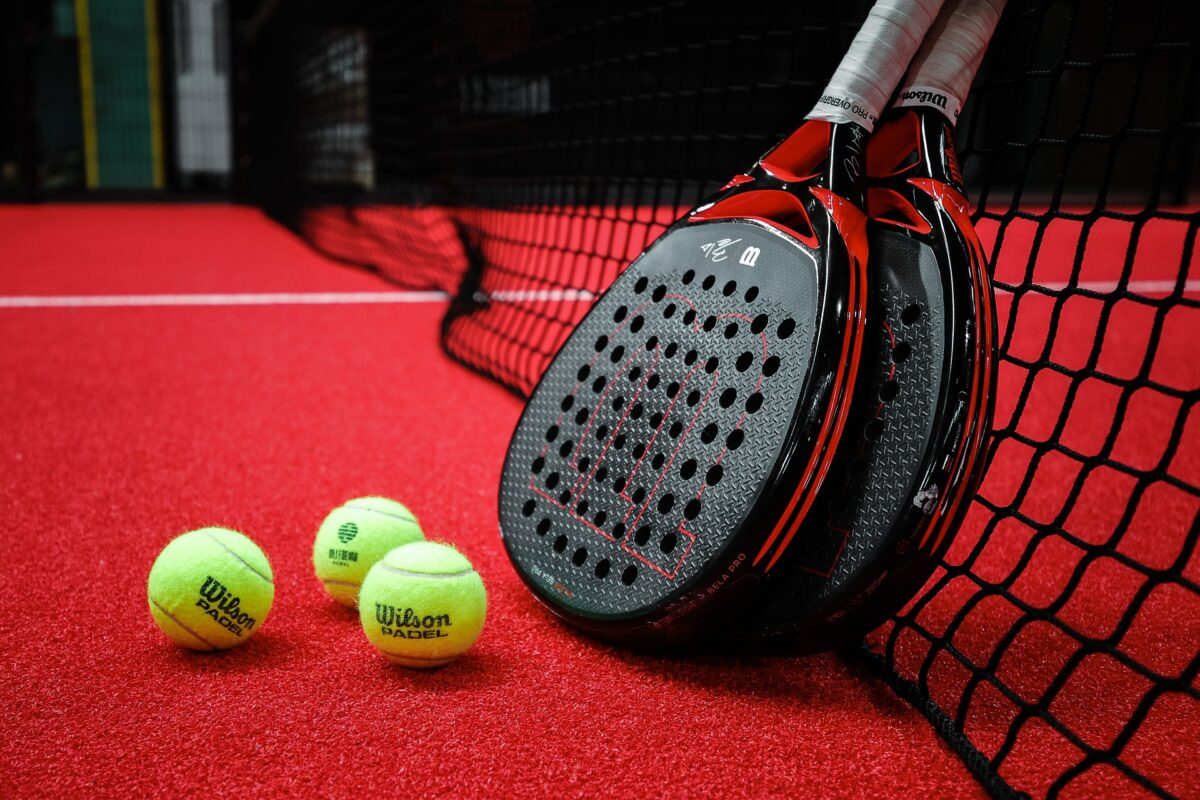 Finance
Depending on the construction team, an indoor padel court building price without groundwork costs between 15,000 and 25,000 euros, 18,885 Jordanian Dinar
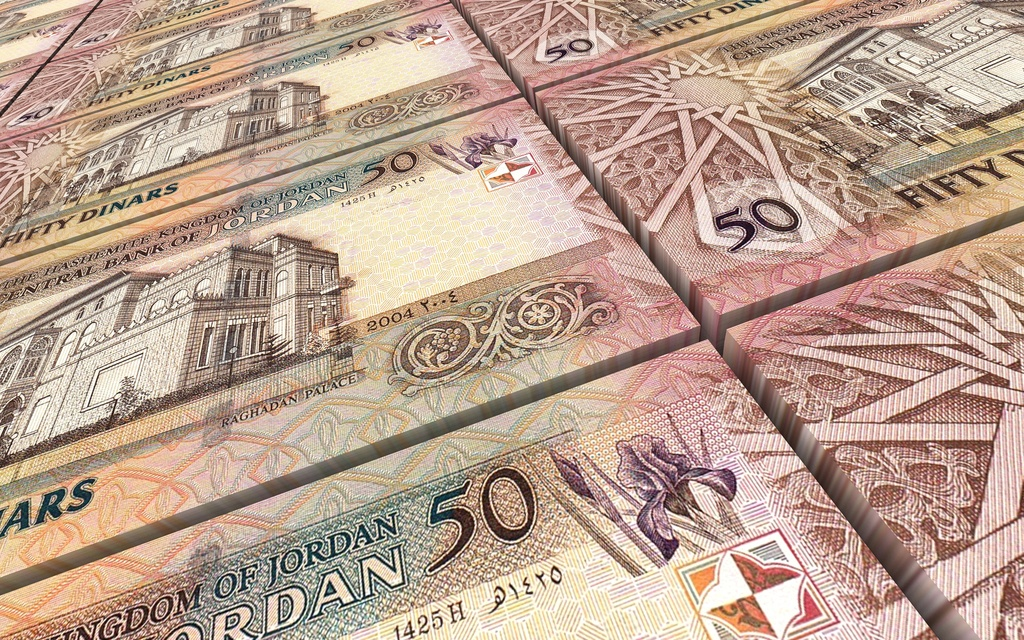 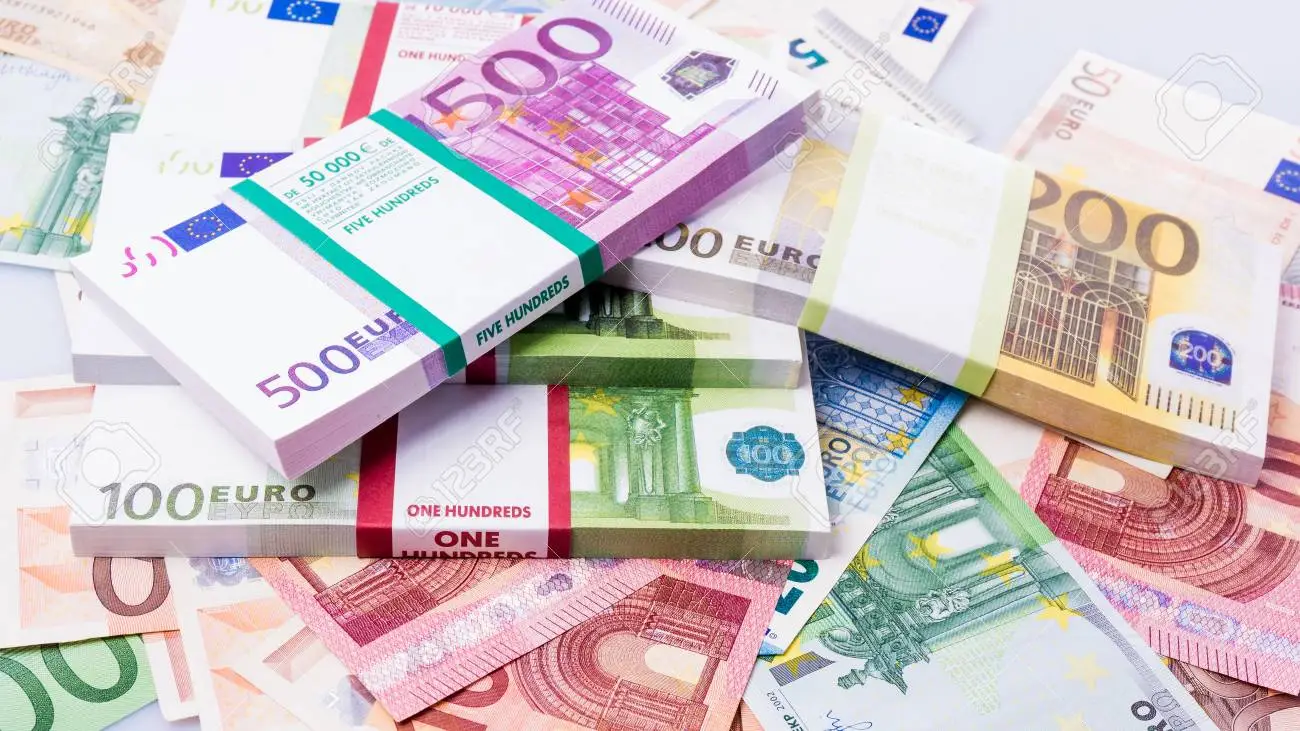 Location of the padel court
Outdoor padel courts are not covered by a roof, hence exposing the court to external factors. This, however, is a minor setback, nothing that would stop you from swinging a padel racket outdoors.
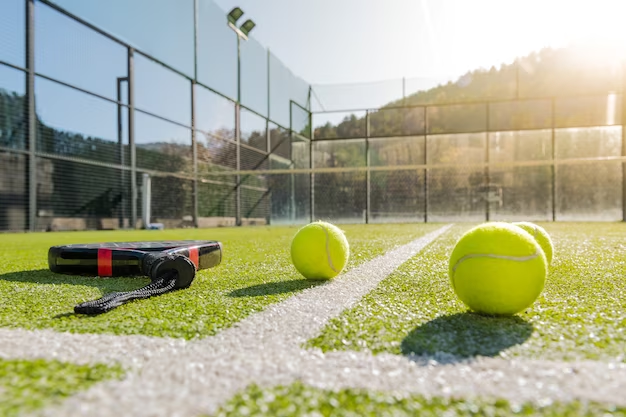 In which country is padel popular?
Padel, a cross between squash and tennis is one of the fastest-growing sports globally and is most popular in Spain.
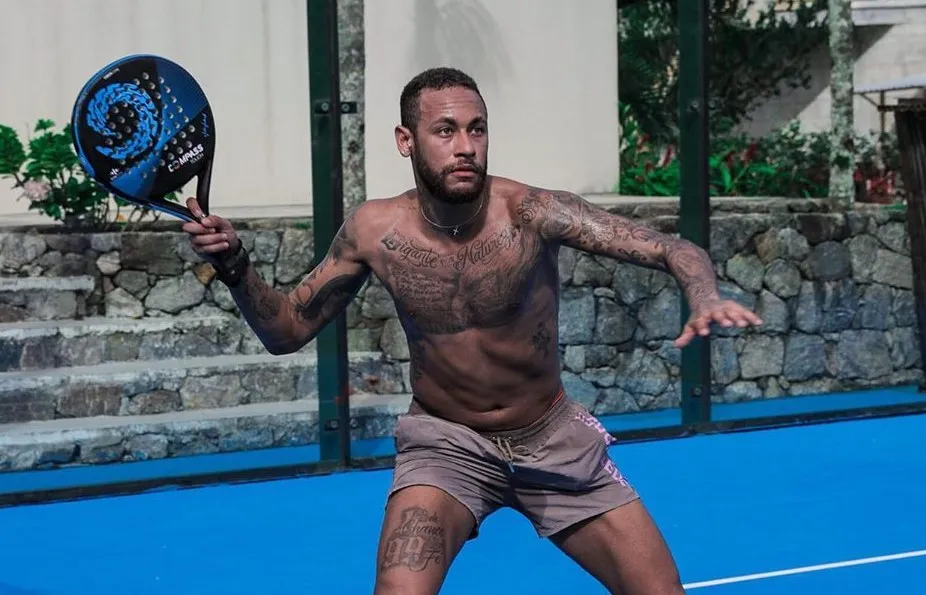 Padel rackets
The fun part about the rackets is that you can customize or buy any racket that you desire.
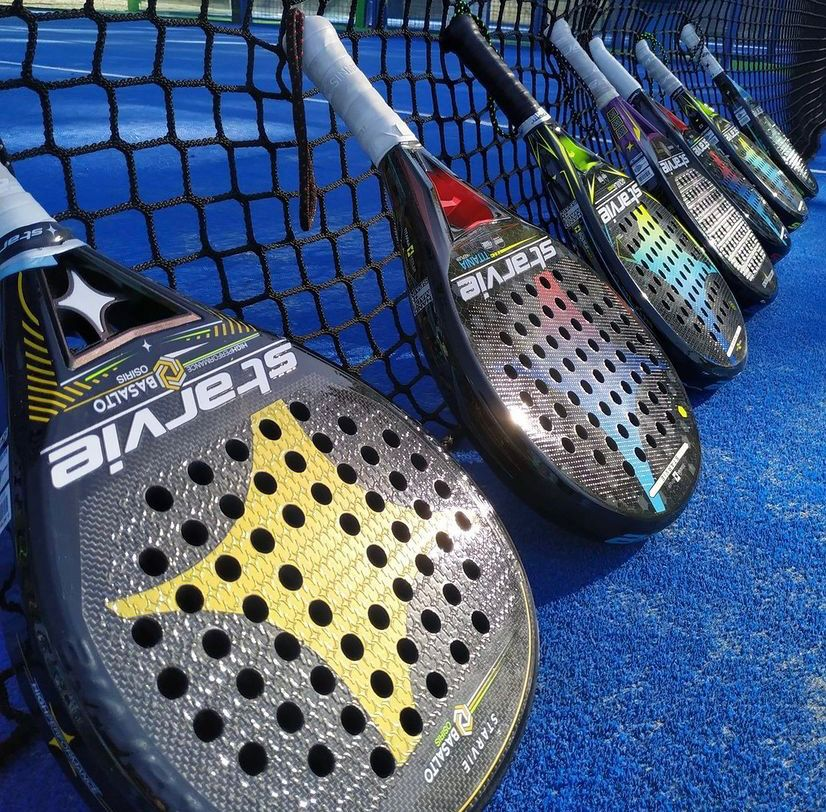 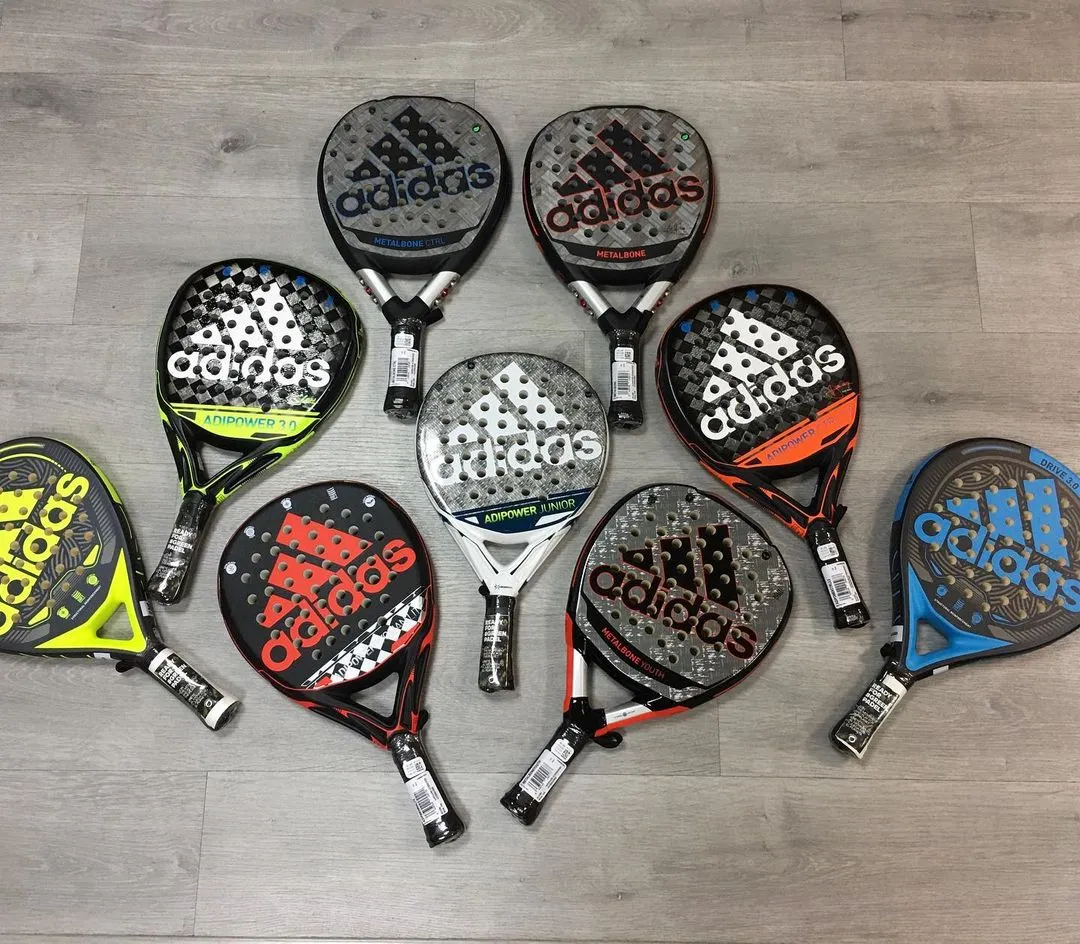 https://www.head.com/en/sports/padel/about#:~:text=Padel%20is%20a%20mix%20between,turf%20once%20before%20being%20returned.
https://www.stigasports.com/en/explore-stiga-sports/what-is-padel
https://www.thelocal.es/20230119/padel-why-exporting-this-spanish-sport-could-make-you-rich/
https://www.redlinepadel.com/the-many-benefits-of-playing-padel-why-this-sport-is-gaining-popularity/#:~:text=In%20addition%20to%20being%20a,help%20improve%20your%20cognitive%20skills.
https://padelpark-dubai.com/blog/differences-between-indoor-and-outdoor-padel/#:~:text=Padel%20is%20a%20sport%20that%20can%20be%20played%20both%20indoors%20and%20outdoors.
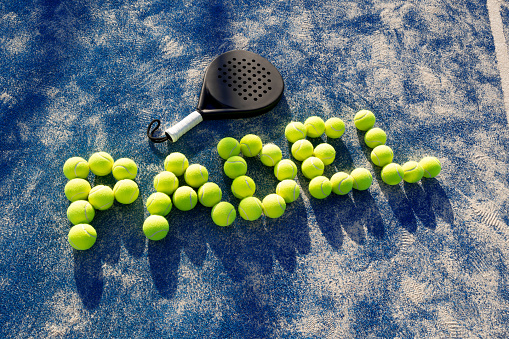 Thank you